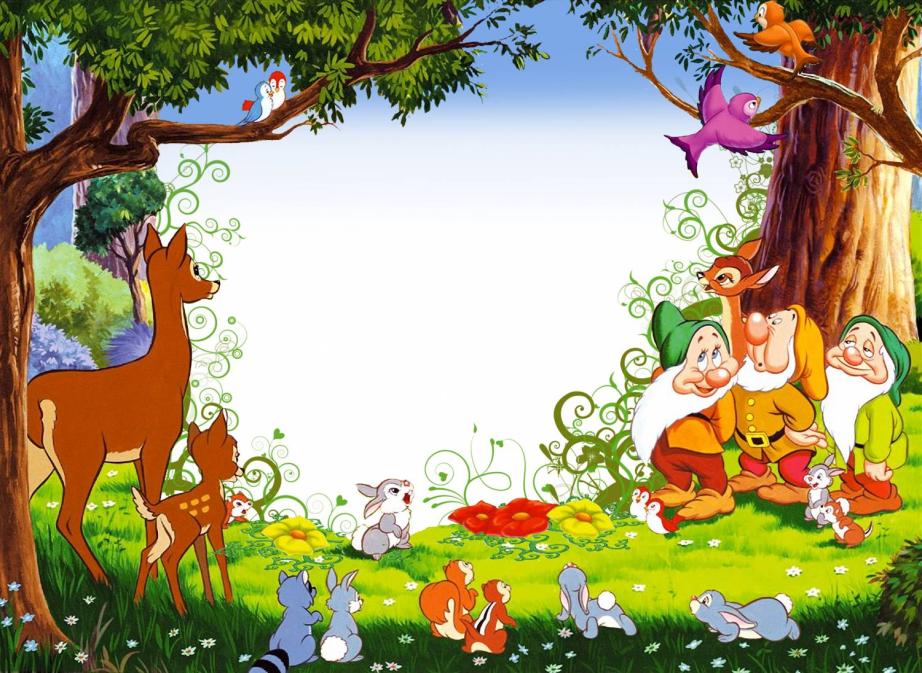 Группа № 10
«ГНОМИКИ»
В милом , светлом домике
Жили-были гномики
Добрые, счастливые 
И трудолюбивые.
     До сих пор они живут,
Песни весело поют.
Свет в окне, открыта дверь,
Хочешь, заходи, проверь.
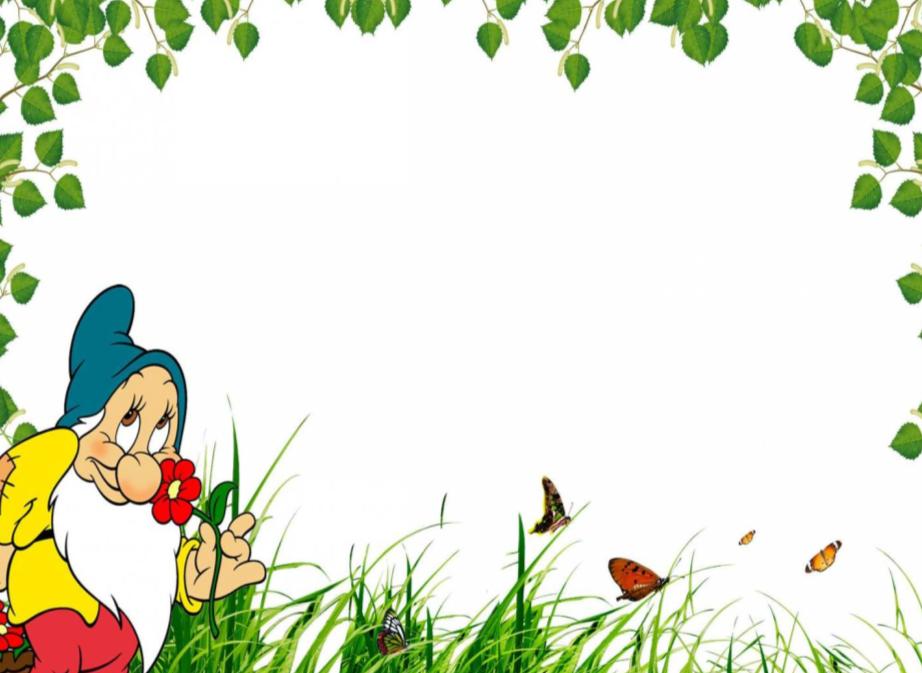 В группе  работают :
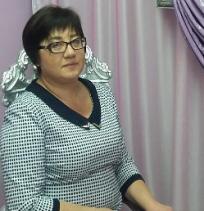 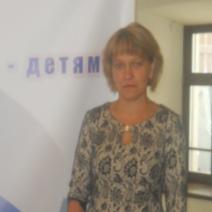 Булашева Светлана
Владимировна
Воспитатель первой квалификационной категории
Образование: высшее
Суханова Светлана
Алексеевна 
Воспитатель высшей квалификационной категории
Образование:  высшее
Учитель-дефектолог: Суханова Светлана  Алексеевна
Квалификационная категория: соответствие занимаемой должности
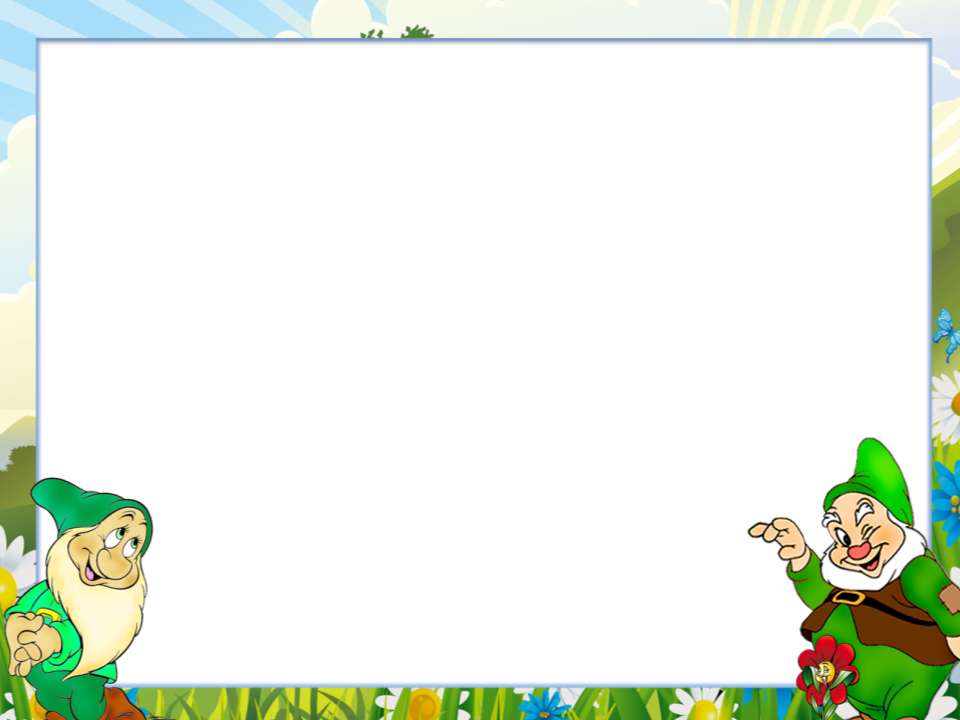 Специалисты                 группы
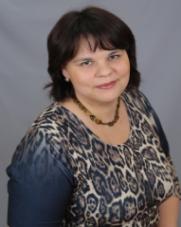 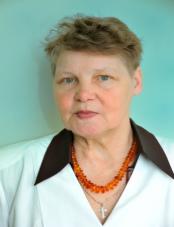 Волкова
Ирина
Владимировна
Музыкальный 
 руководитель
Квалификацион
ная категория:
первая
Образование:
среднее-специальное
Морозова 
Вера
Николаевна
Учитель-логопед
Квалификацион
ная категория:
высшая
Образование: 
высшее
Бутусова
Анна
Александровна
Педагог-психолог
Квалификацион
ная категория:
первая
Образование:
высшее
Гудкова Вера
Васильева
Сестра-ортоптистка
Образование:
среднее-специальное
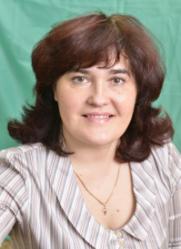 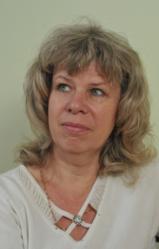 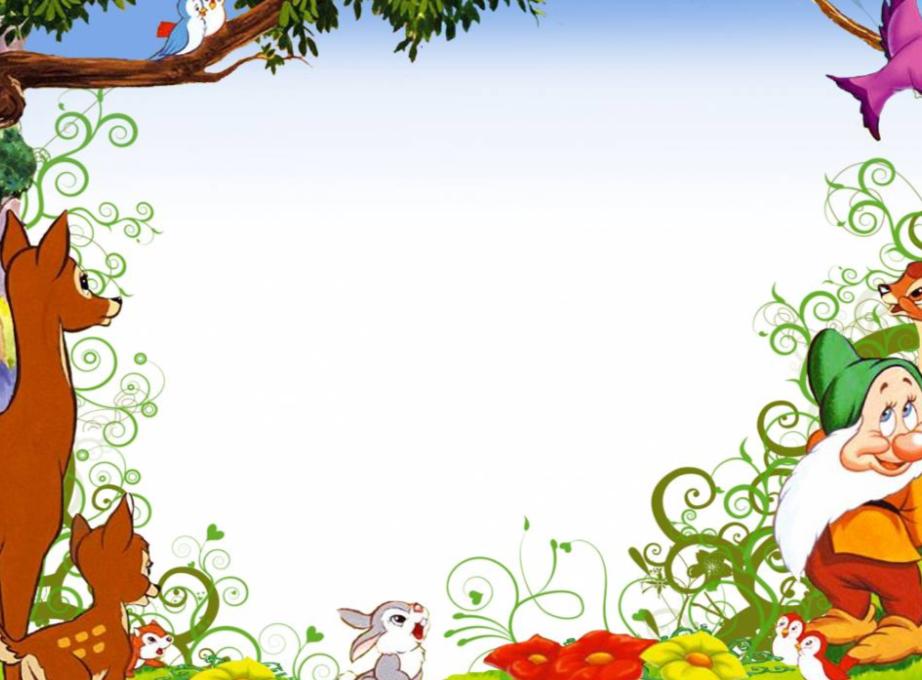 Приёмная нашей группы
Информационный стенд для родителей
Цель: привлекать родителей 
к процессу коррекционно-
воспитательной работы для 
создания единого сообщества 
педагогов и родителей.
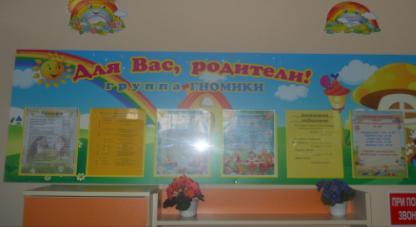 Консультации специалистов
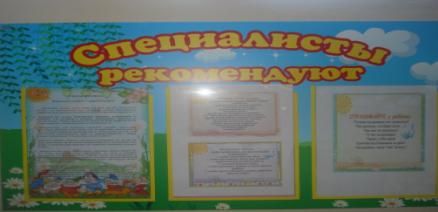 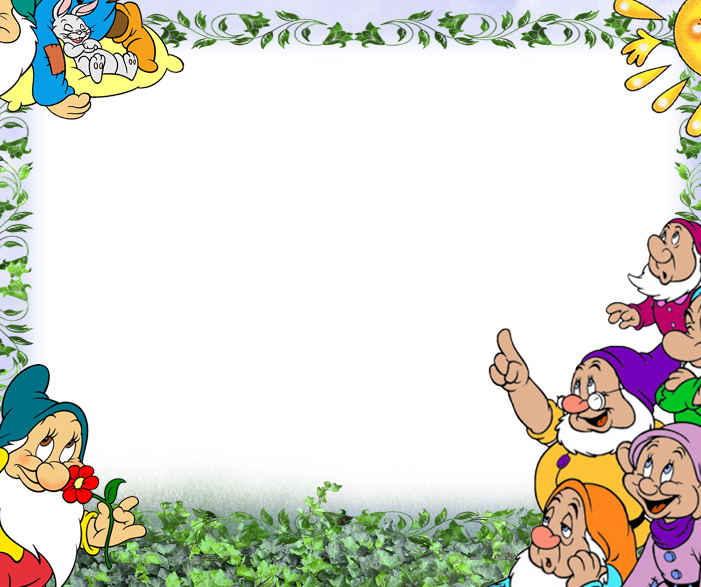 Информационно-тематические ширмы
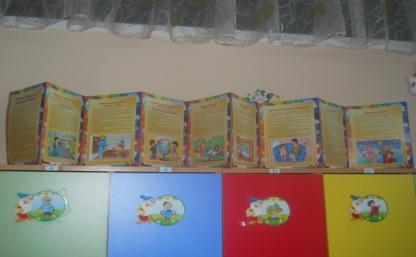 Выставка детских рисунков и поделок
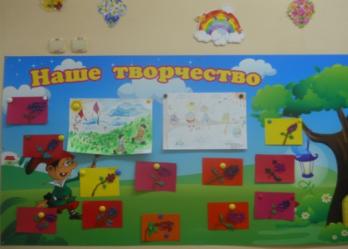 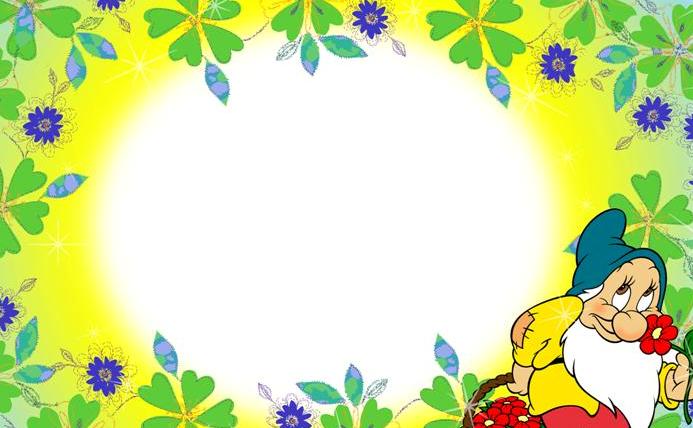 Предметно-развивающая среда
Правильно организованная предметная развивающая среда, направленная на личностно - ориентированное развитие ребёнка, стимулирует общение, любознательность, способствует развитию таких качеств, как инициативность, самостоятельность, творчество.
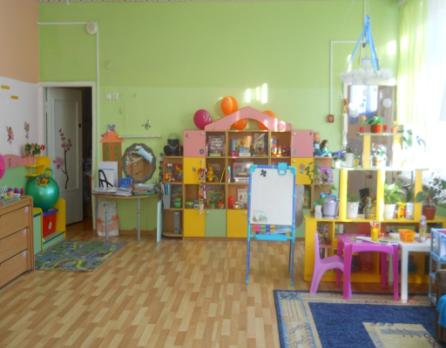 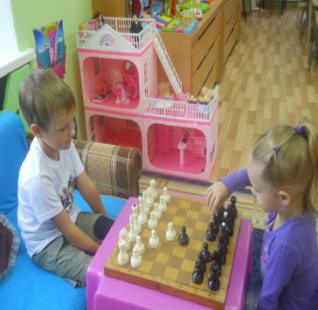 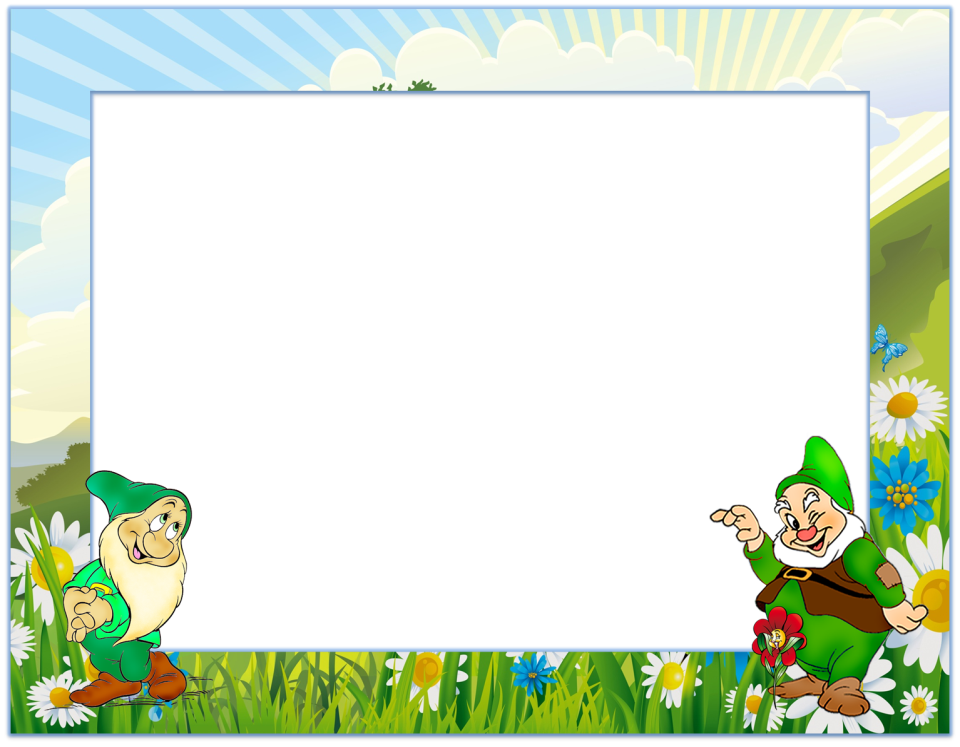 Образовательная область: познавательное развитие                     Центр науки и естествознания.
Цель:  Развитие представлений о физических качествах предметов и явлений; 
развитие тактильной чувствительности пальцев рук.
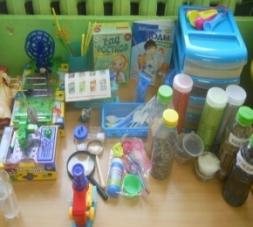 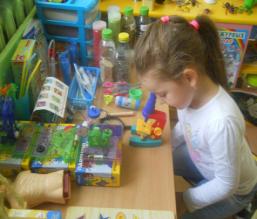 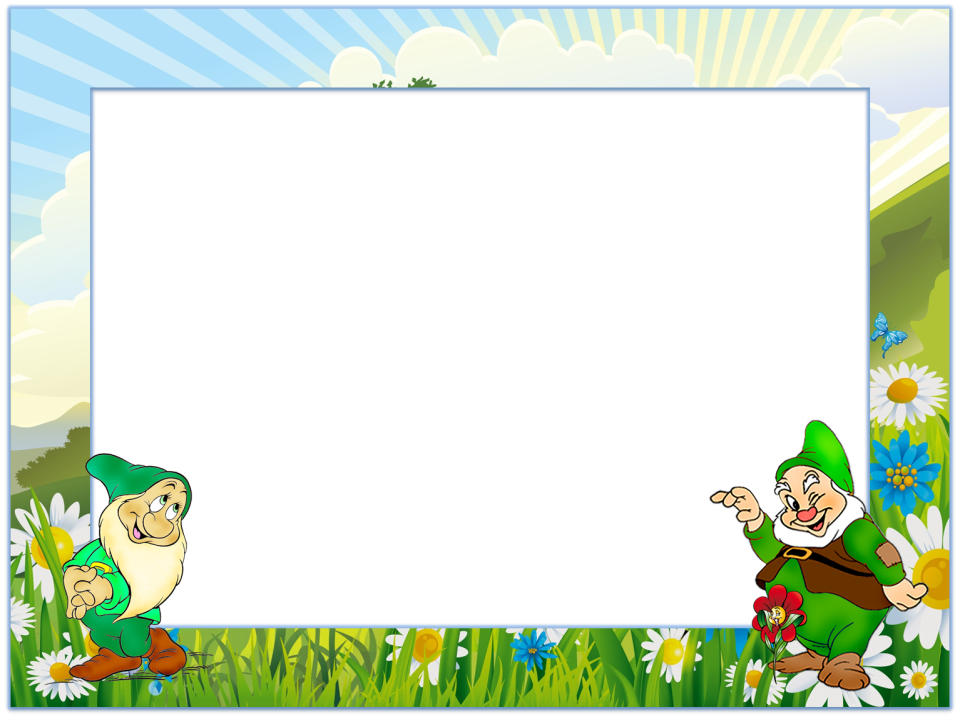 Центр природы.
Цель: Развитие представлений об объектах окружающего мира, знакомство детей с живой и неживой природой, формирование бережного отношения к природе.
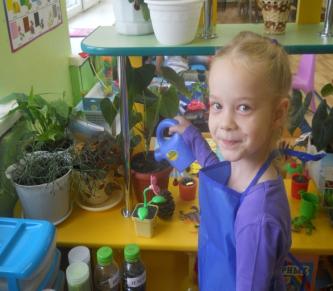 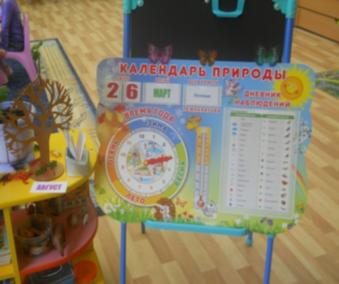 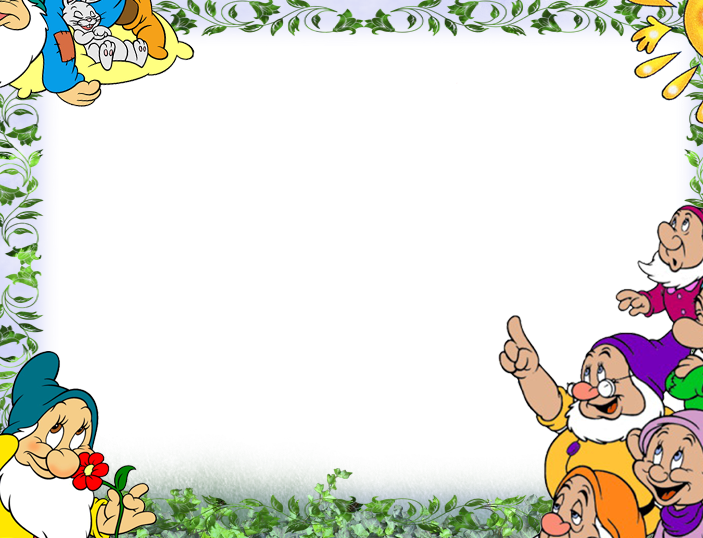 Центр    ПДД
Цель:  Ориентирование ребенка в окружающей обстановке, умение оценивать обстановку «Опасно – безопасно», формирование алгоритмов действий безопасного поведения.
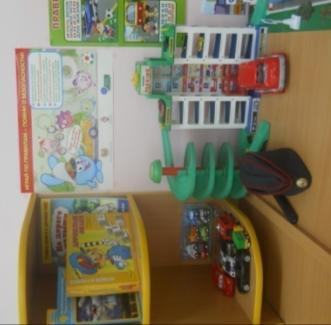 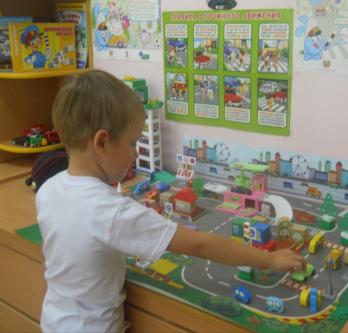 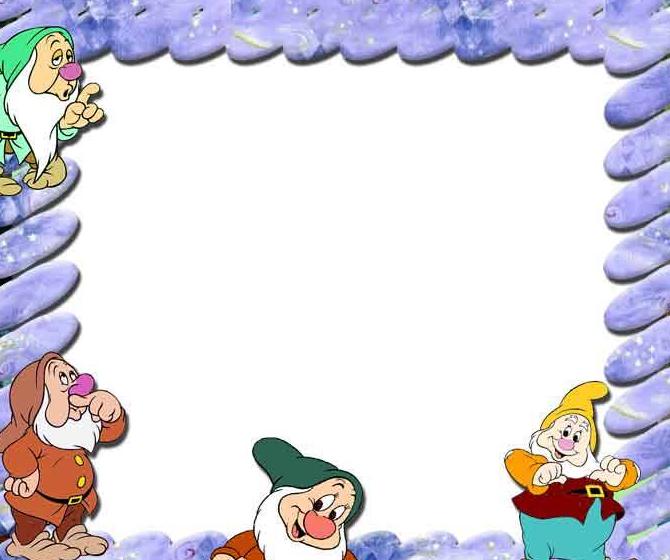 Центр математики и манипулятивных игр
Цель:  Формирование представлений о числе, формирование  геометрических представлений,  развитие логического мышления.
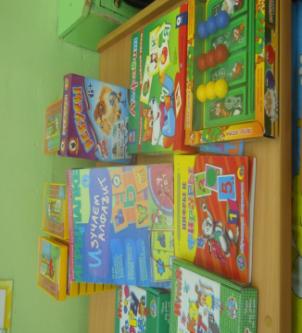 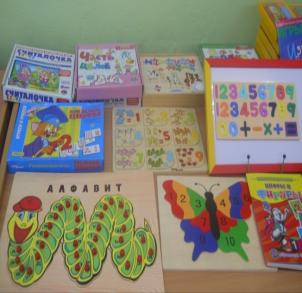 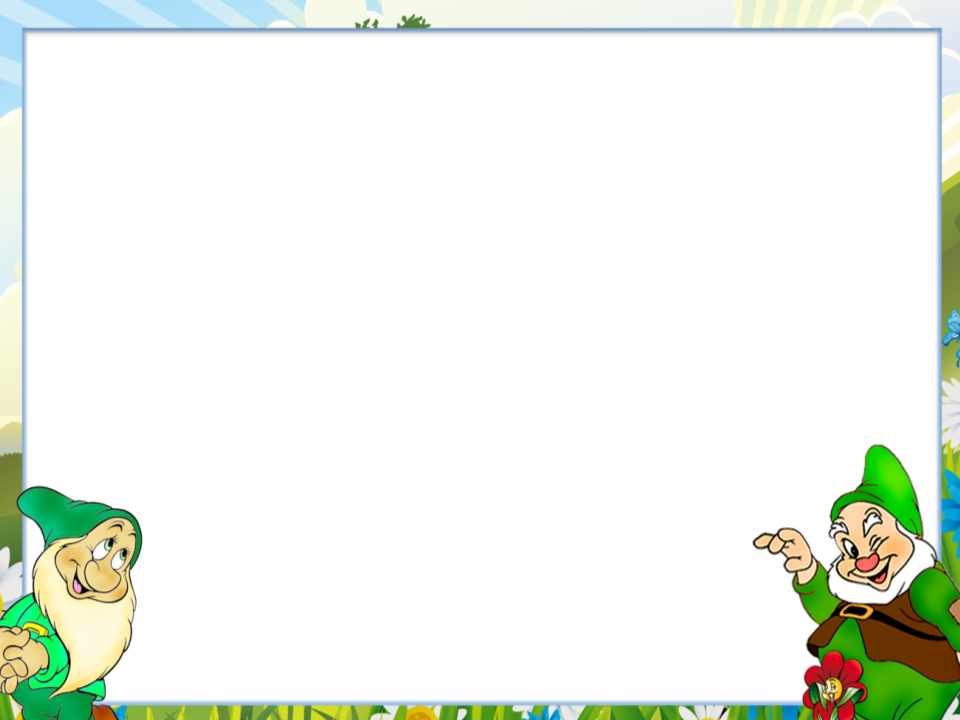 Образовательная область:    физическое развитие    Физкультурно-оздоровительный центр
Цель:  Формирование физической культуры детей, культуры здоровья, представления о здоровом образе жизни, развитие основных  движений,  развитие  ориентировки в пространстве.
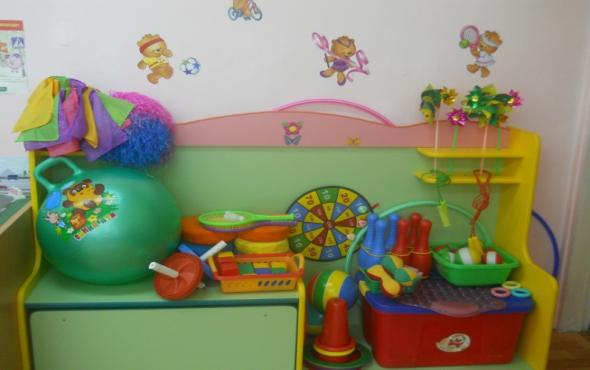 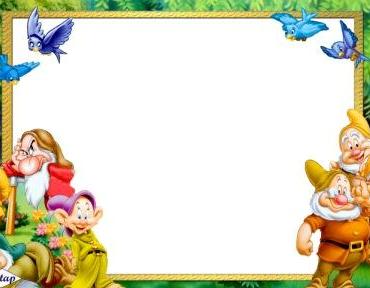 Образовательные области:  познавательное развитие, социально-коммуникативное развитие
Центр патриотического  воспитания
Цель: Усвоение норм и ценностей, принятых в обществе, включая моральные и нравственные ценности; развитие общения  и взаимодействия ребенка с взрослыми и сверстниками;  развитие  социального  интеллекта.
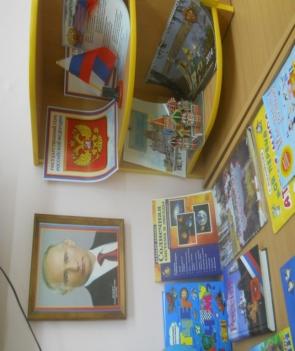 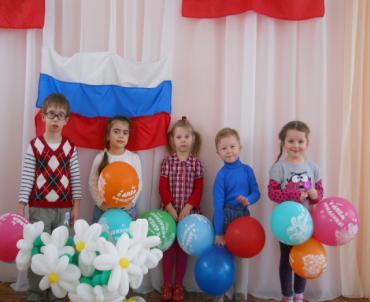 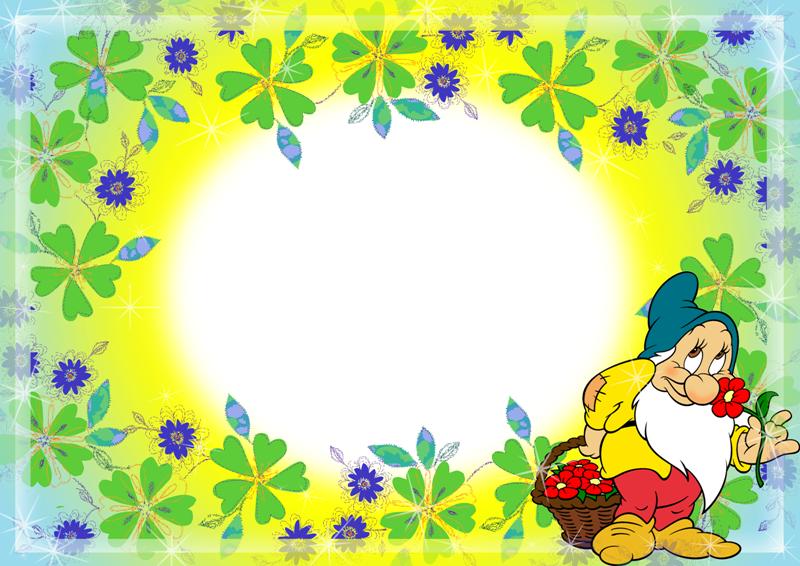 Образовательные области: речевое развитие,      социально-коммуникативное развитие
Центр речевого развития
Цель: Обогащать словарь детей, развивать связную речь, развивать творчество и фантазию, воображение, речевую  активность.
Развивать звуковую культуру    речи,    опыт  восприятия речи.
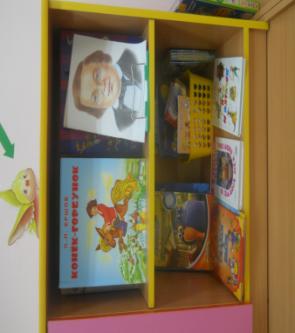 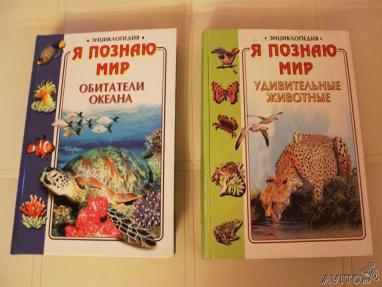 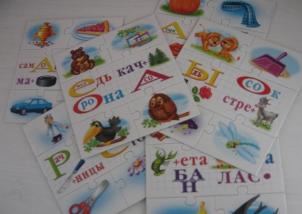 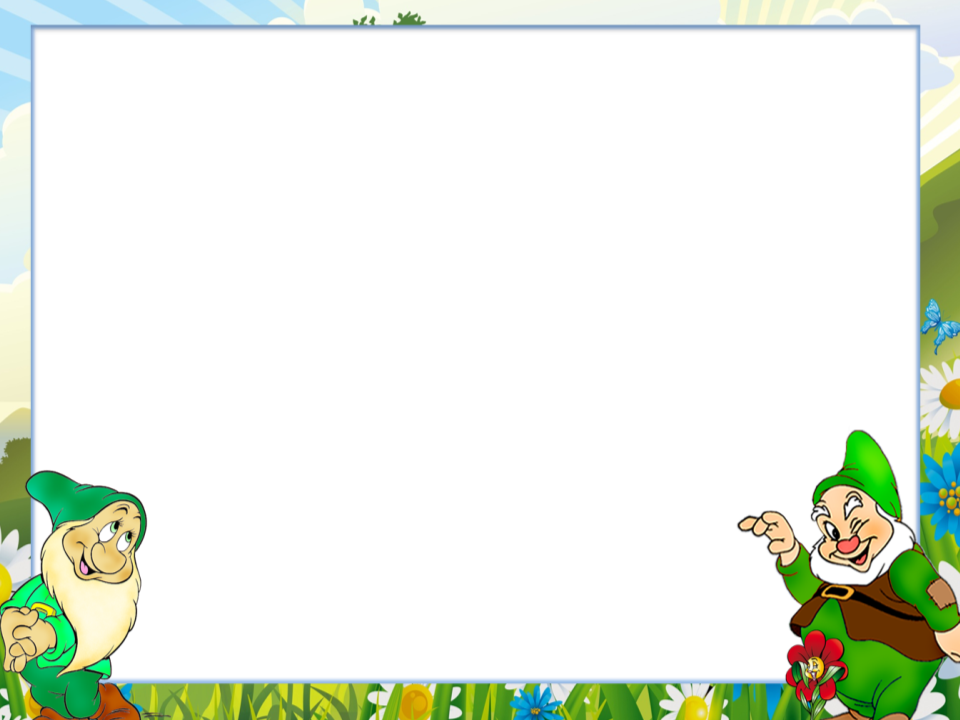 Образовательные области: социально-коммуникативное     развитие,  речевое развитие
Центр театрализованной деятельности
Цель: Развивать связную речь, развивать творчество и фантазию,      воображение, речевую активность.
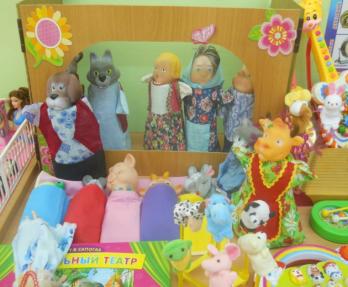 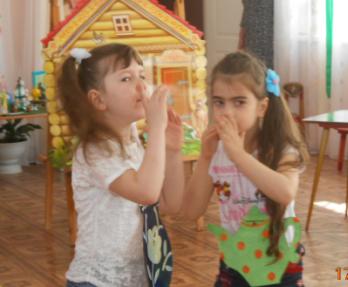 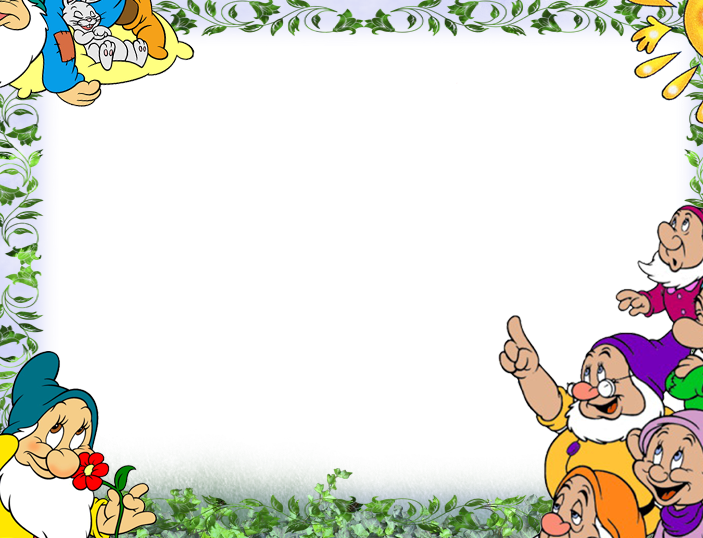 Образовательная область : социально-коммуникативное развитие 
Центр труда
Цель:  Развитие трудовой деятельности детей, воспитание ценностного отношения к собственному труду, труду других людей, формирование представлений о труде взрослых, о его роли в обществе и жизни каждого человека, развитие физических, интеллектуальных и личностных качеств.
.
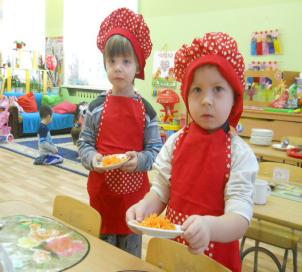 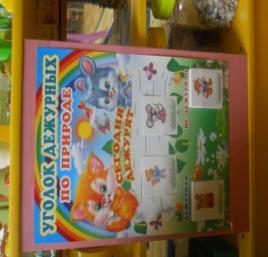 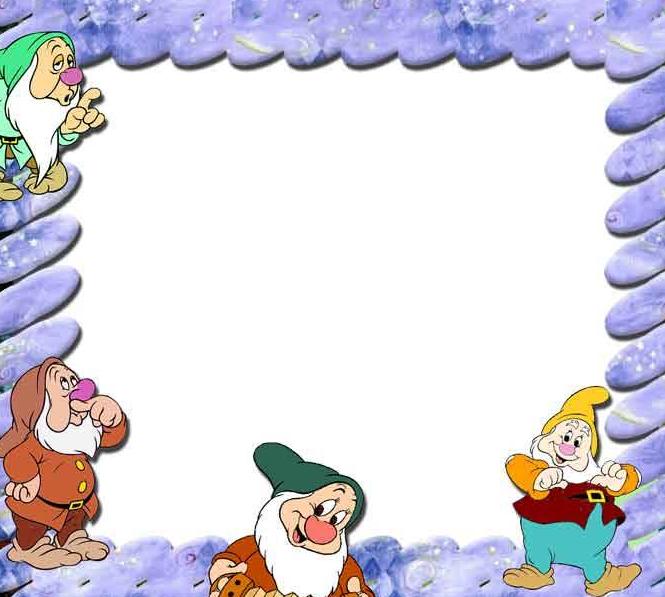 .
Образовательная область: 
                      социально- коммуникативное развитие
     Центр сюжетно-ролевых  игр: «Семья»,  «Школа»,  «Ателье»,  «Почта»
         Цель: Развитие активной и пассивной речи; освоение моделей поведения;
развитие  всех  пяти чувств; активизация  развития творческого начала; 
обучение способам выражения эмоций и чувств.
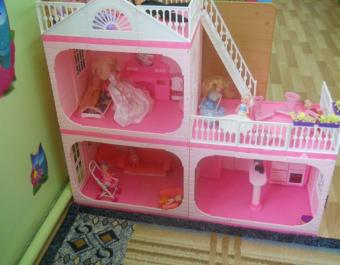 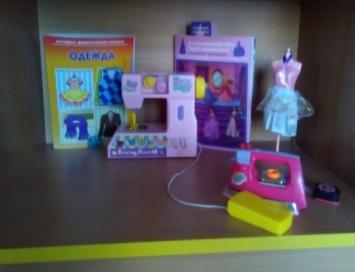 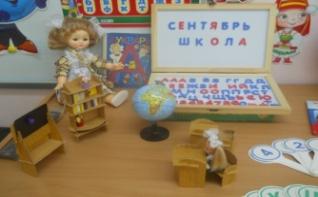 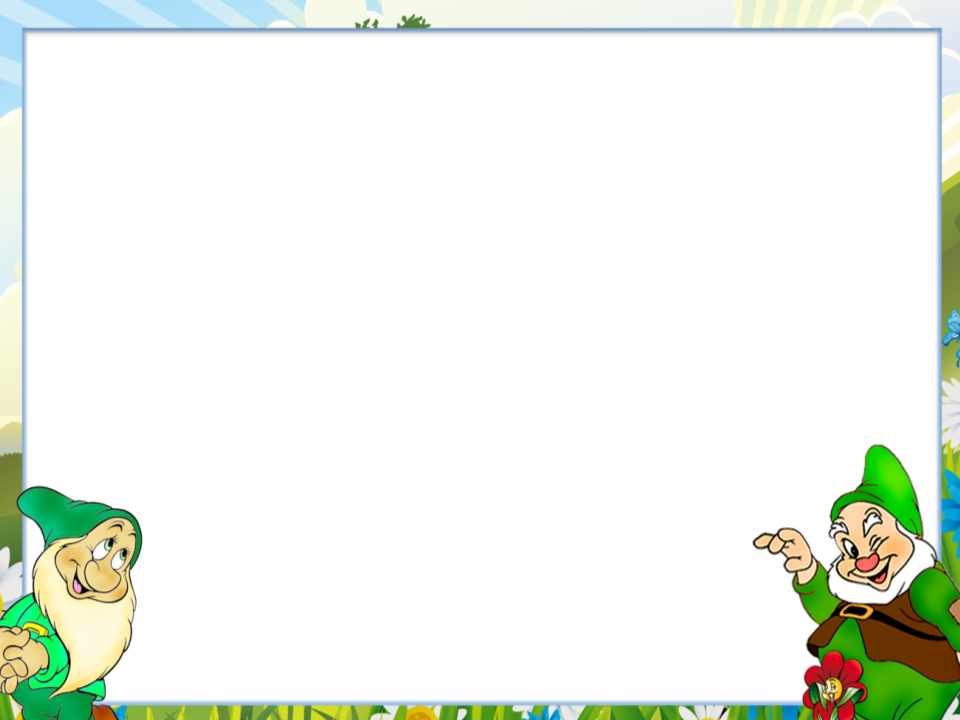 Образовательная область:
                     художественно-эстетическое развитие
Центр «Юные художники» Центр «Юные музыканты»
Способствовать отражению впечатлений об увиденном и услышанном в изобразительной деятельности, развивать творческие способности детей. 
        Развитие мелкой моторики, развитие тактильного восприятия,
увеличение остроты зрительного восприятия. 
Изучение  многообразия музыкальных инструментов, их звучания.
Развитие слухового восприятия.
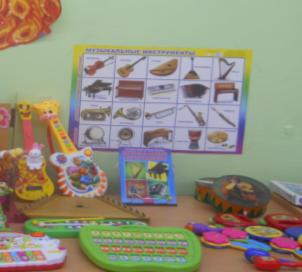 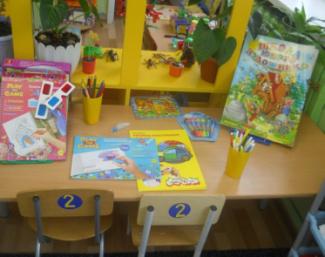 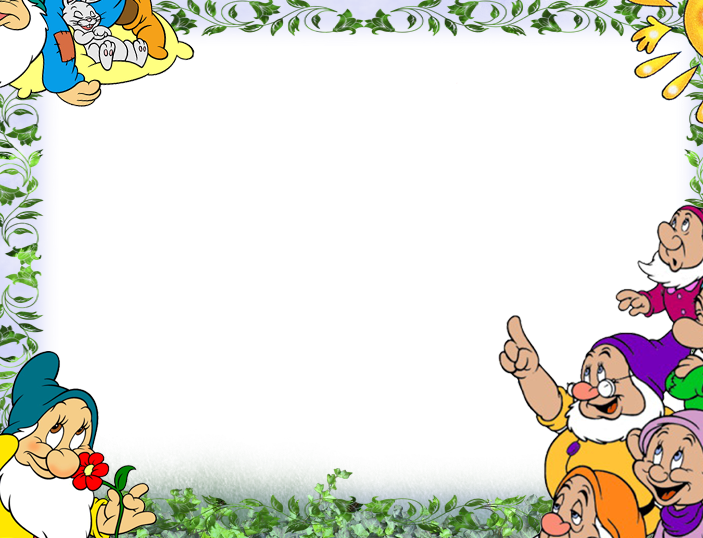 .
Особую значимость проблема организации предметно-развивающей среды приобретает при работе с детьми, 
имеющими нарушения зрения.
Большое внимание уделяется созданию специальной коррекционно-оздоровительной среды во всем пространстве группы.
                                                    Центр коррекции 
        оснащен  игровым, дидактическим и наглядным материалом. 
Подбор материала осуществляется не только на основе остроты зрения и  рекомендаций всех специалистов, работающих с детьми, но и с опорой на игру, как на ведущий вид деятельности дошкольников.
.
Цель:  Развитие зрительного восприятия,  социально-бытовой    ориентировки, 
ориентировки в пространстве
        Развитие крупной и мелкой моторики
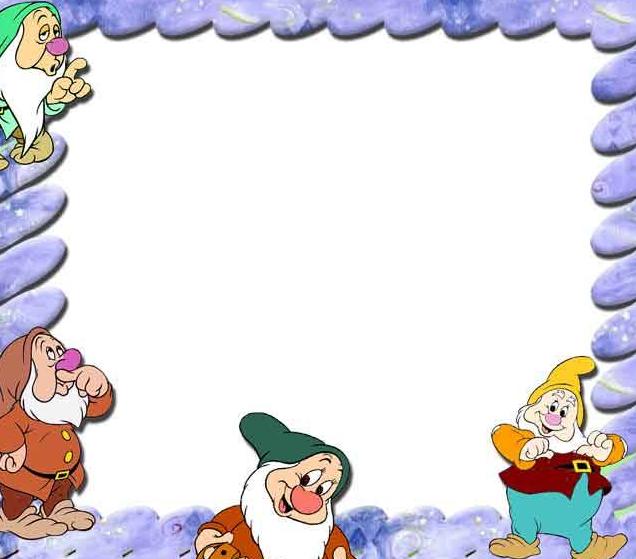 Центр      коррекции
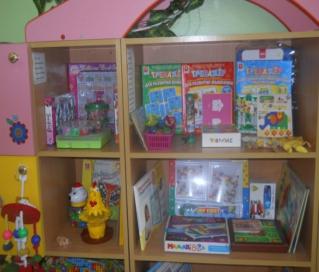 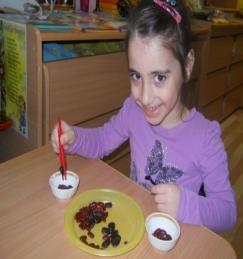 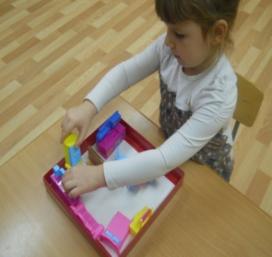 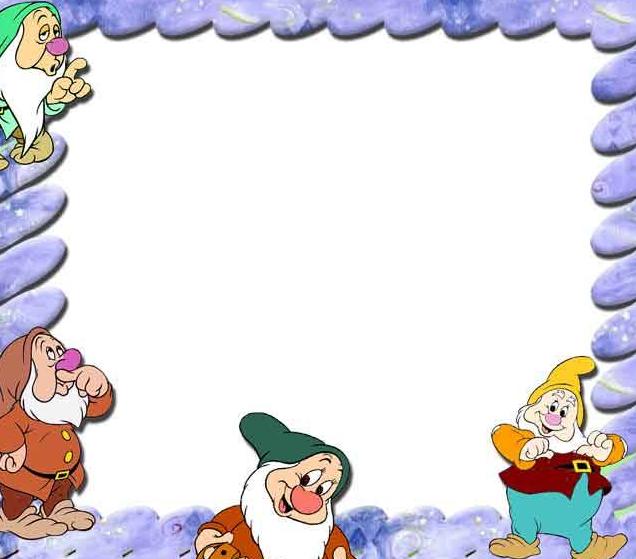 Центр      коррекции
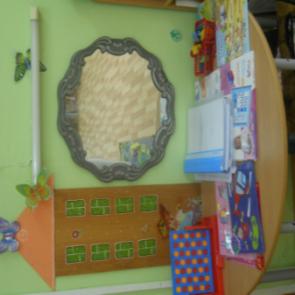 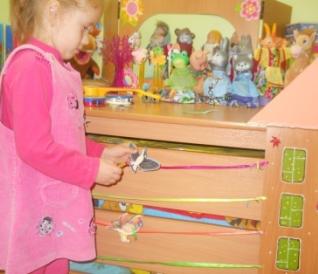 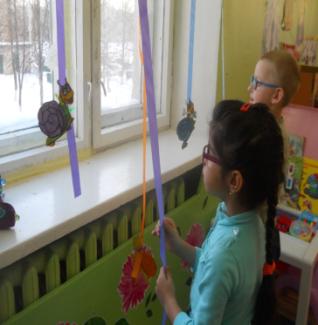 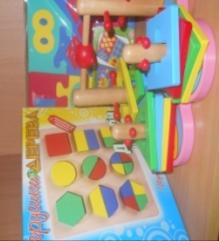 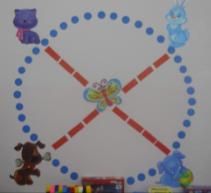 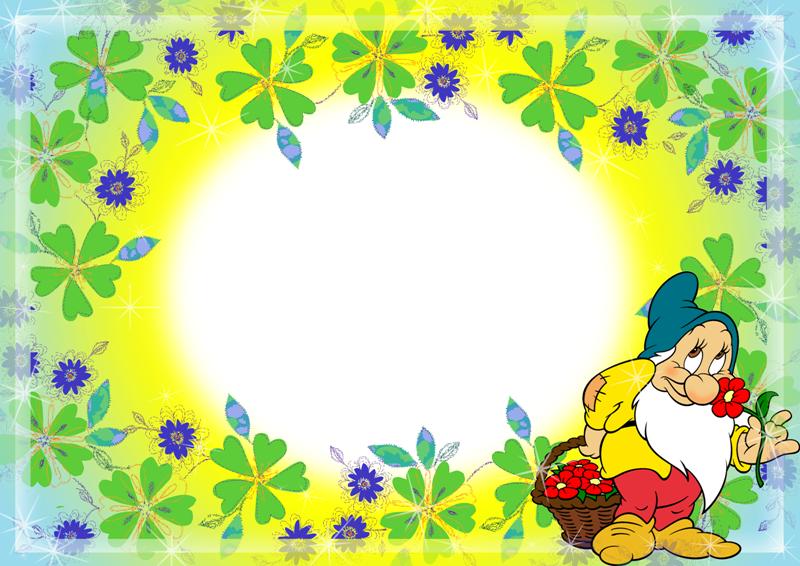 Мы маленькие гномики -
Весёлый мы народ.
Петь, танцевать, учиться
Готовы круглый год
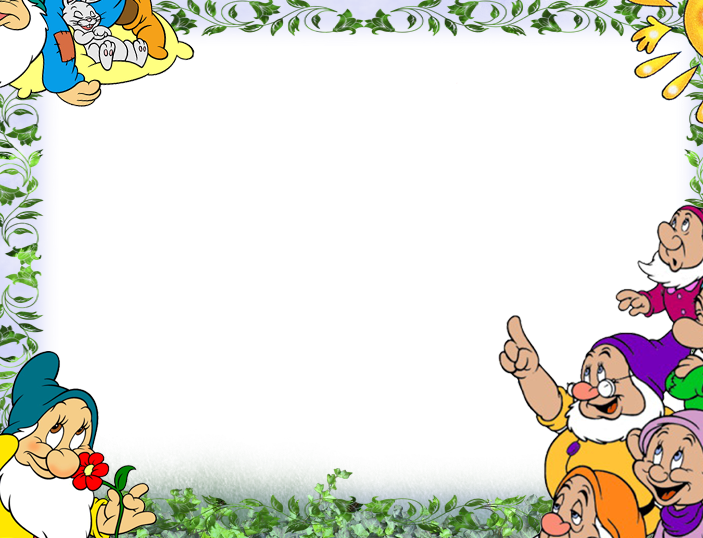 Непосредственная образовательная деятельность 
             по познавательному развитию
                Тема:  «Спасём муравейник»
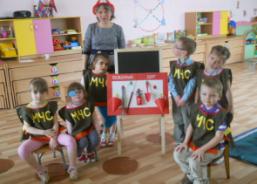 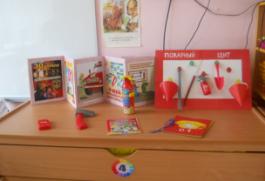 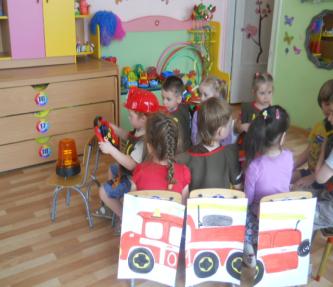 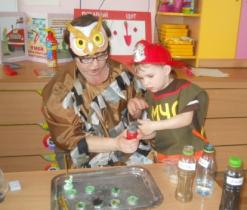 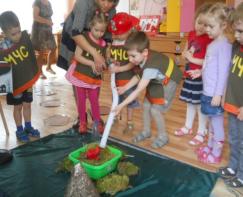 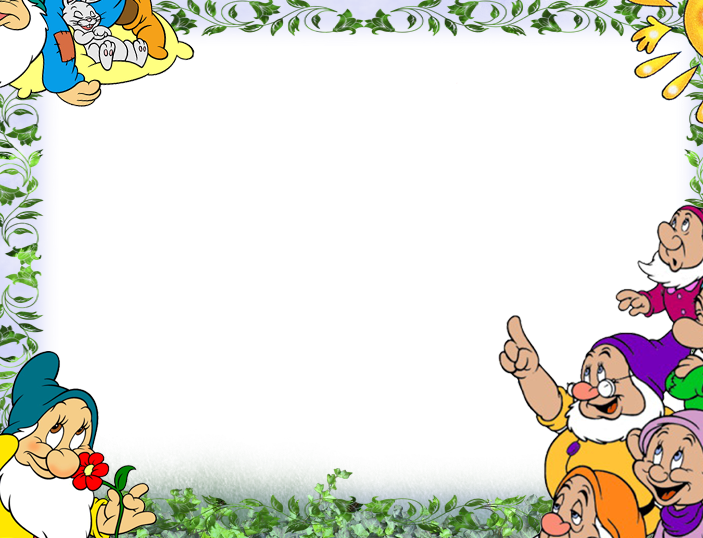 Утренник, посвященный Международному Женскому Дню
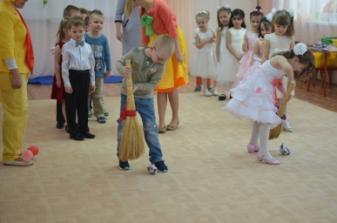 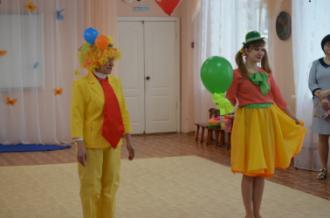 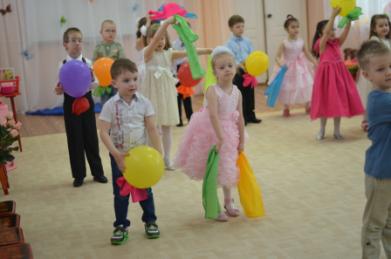 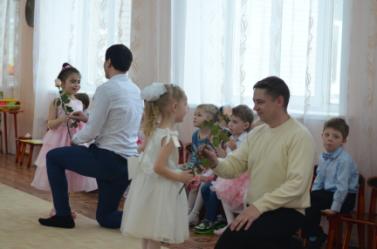 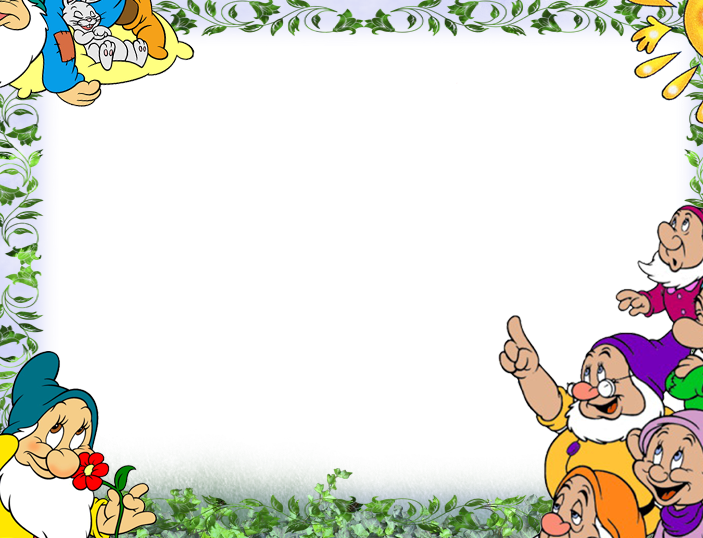 Праздник Рождества
«Гуляют ребятки в Рождественские Святки»
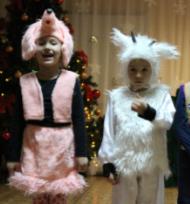 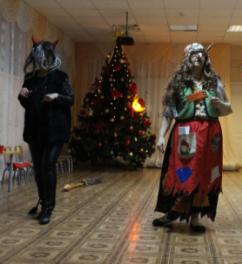 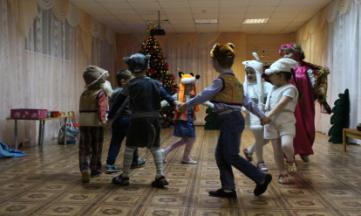 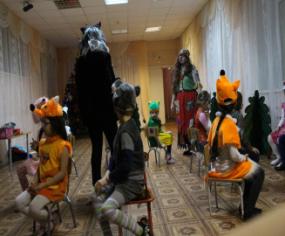 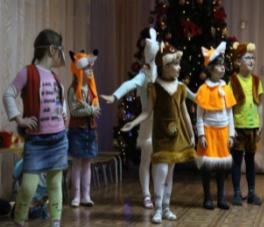 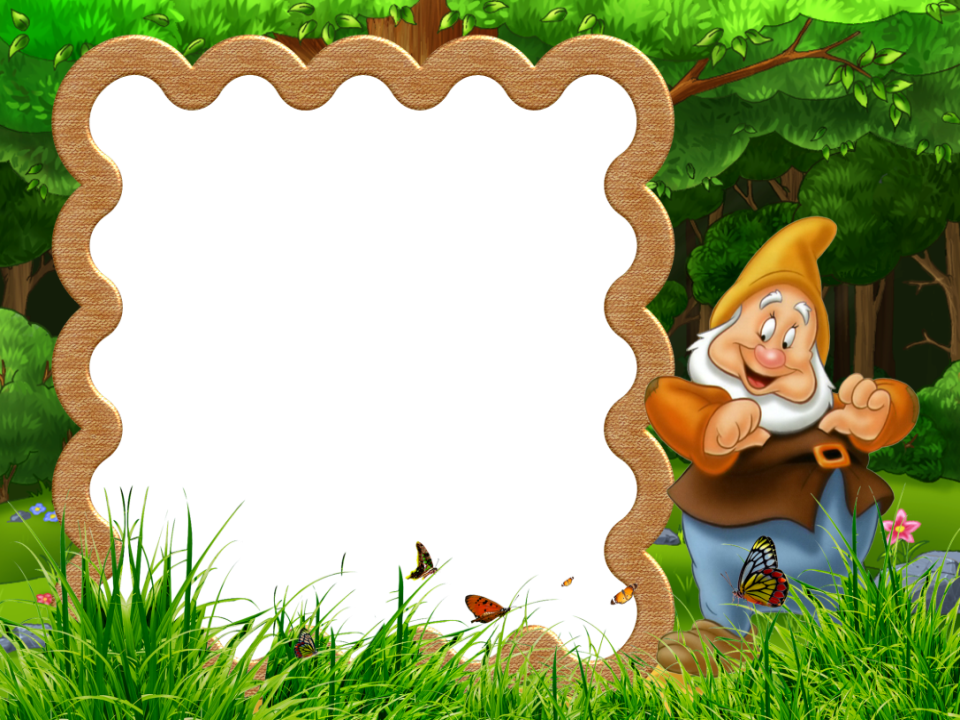 СПАСИБО
 ЗА ВНИМАНИЕ !